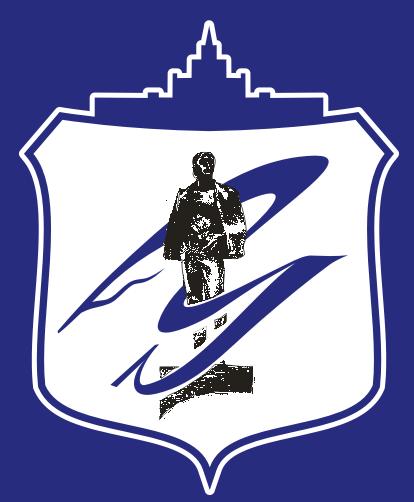 Южно-Уральский Государственный Университет
Филиал в городе Миасс
Геологический факультет
Кафедра минералогии и геохимии
Петрография и минералогия марганцевых пород Учалинской зоны (Южного Урала)
Студент : Кожухов Дмитрий Владимирович
Заведующий кафедрой: д.г.-м.н. Белогуб Е.В.
 Преподаватель: к.г.-м.н., Кабанова Л. Я.
Рецензент: к.г.-м.н., Аюпова Н. Р.
Схематическая геологическая карта района Кожаевского месторождения, по материалам Г. А. Ленных и О. Я. Нестояновой (1955ф), с изменениями Л.Я. Кабановой (2012).
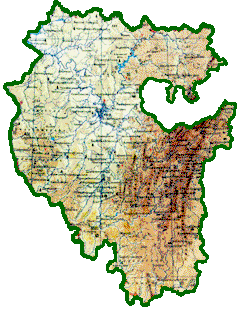 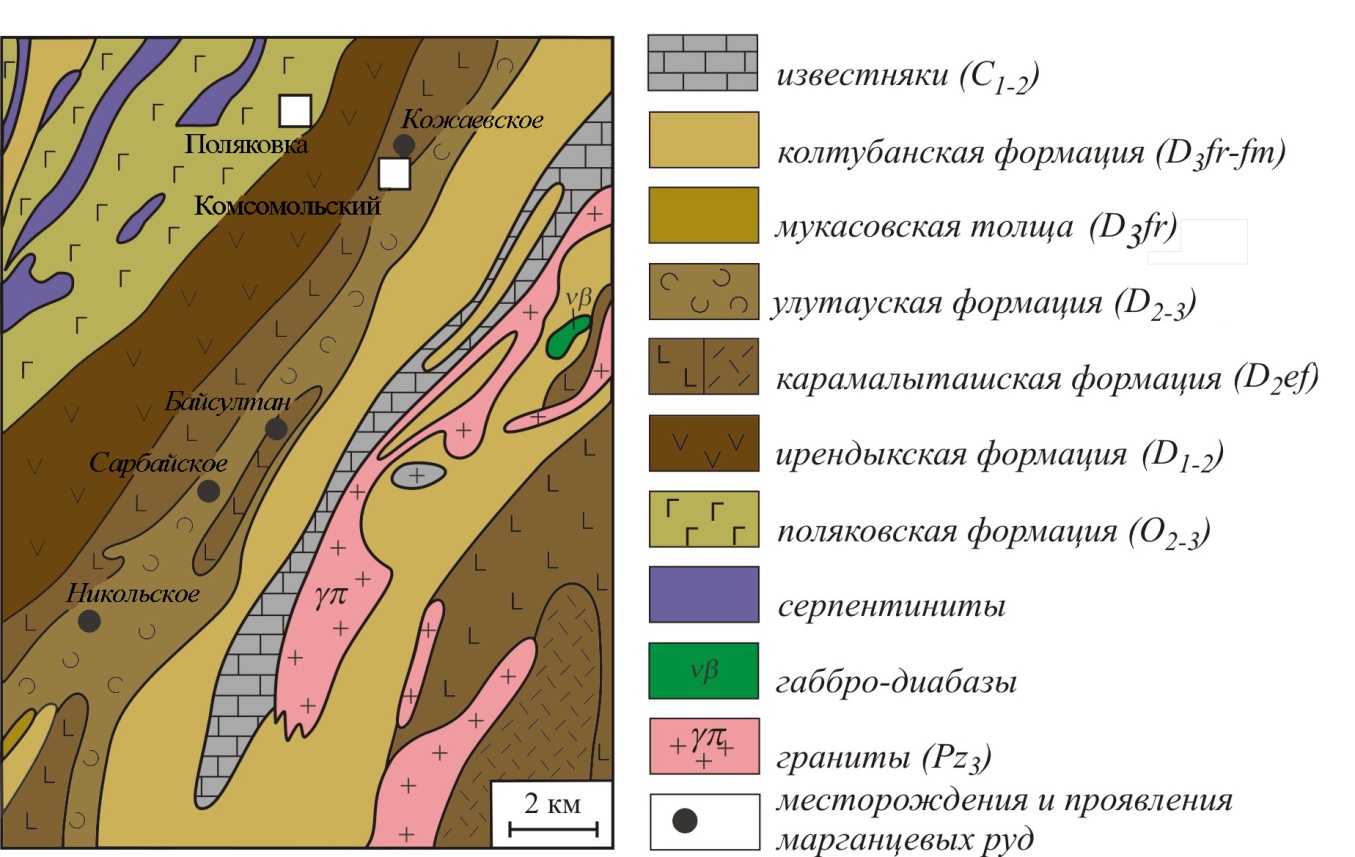 Цель: выяснение особенностей строения вмещающих марганецсодержащих и марганцевых пород месторождений Учалинской зоны.
Задачи:
1. Определение петрографических особенностей марганецсодержащих и  марганцевых пород каждого месторождения;
2. Определение главных породообразующих минералов;
3. Определение последовательности формирования минералов в породах каждого месторождения;
4. Выяснение текстурно-структурных особенностей пород;
5. Определение геохимического состава пород и минералов.
Методика работ
Полевые работы.
В ходе полевых работ было исследовано три месторождения: Сарбайское, Байсултановское, Кожаевское. На участках были проведены следующие работы:
1) Составление планов карьеров месторождений- эти мероприятия проводились с применением мерной ленты и геологического компаса. Замерялась видимая мощность пород, высота стенок карьера, а также азимут простирания, азимут падения и угол падения пород;
2) Сделана документация бортов карьеров Сарбайского-3шт, Байсултановского-2шт, Кожаевского-4шт;
3) Отбор образцов в количестве 40 штук и сколков пород в количестве 140 штук- проводился с помощью геологического молотка.

Лабораторные работы.
1) Подготовка проб для анализов в количестве 46 шт.
- рентгенофлюоресцентный анализ проводился с помощью РФА-анализатора INNOV-X ALPHA Series;
 рентгеноструктурный анализ проводился с помощью дифрактометра ДРОН-2.0. 
2) Оптическое изучение шлифов в количестве 30 шт.
 поляризационный микроскоп  ПОЛАМ Р-312;
- поляризационный микроскоп  Carl Zeiss Axio Lab A1 Pol.
Байсултановское месторождение
Схема геологического строения Байсултановского месторождения карьер №2 и карьер №3. Составил: Кабанова Л.Я., Кожухов Д.В., Катаев А.В. (2012).
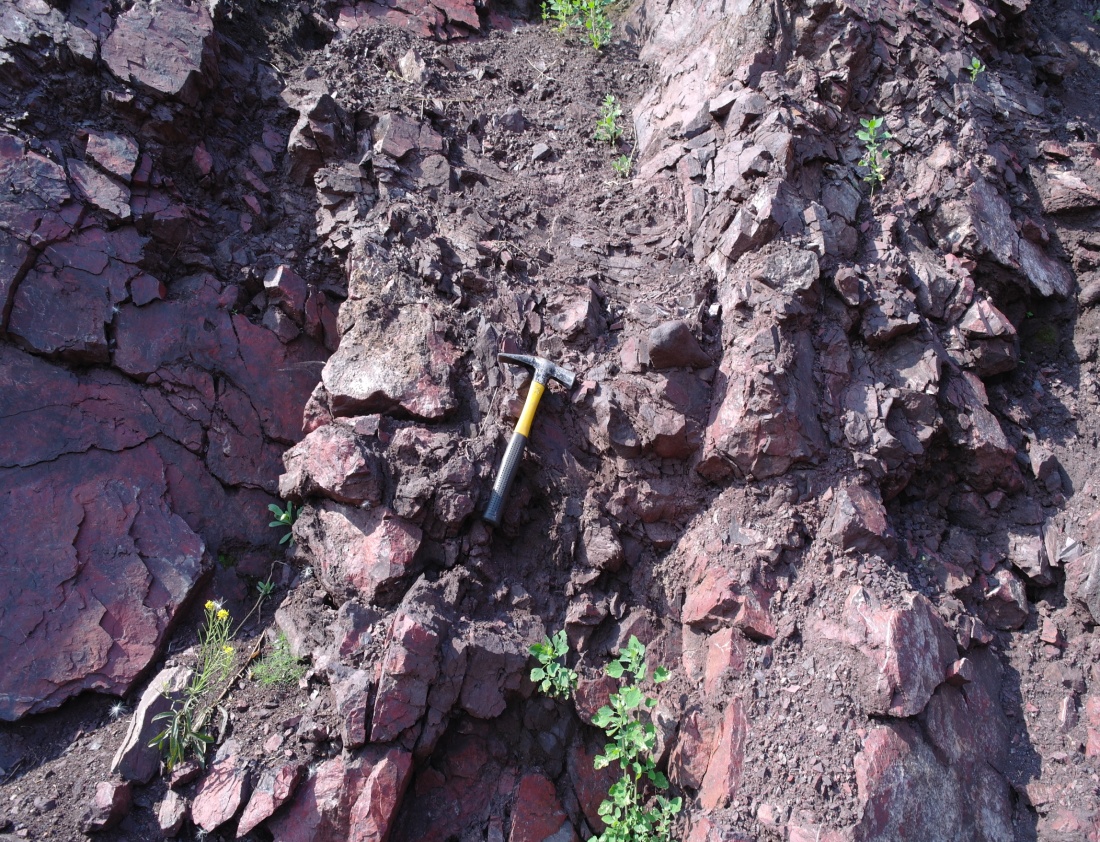 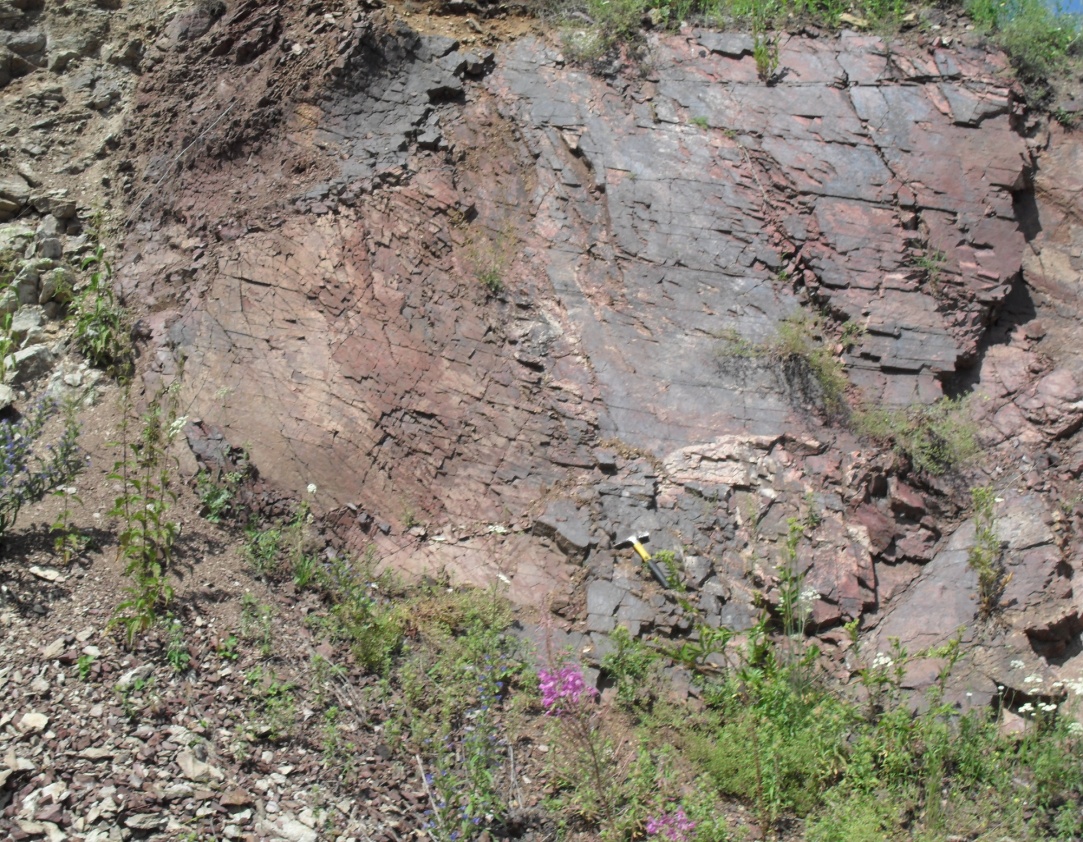 Марганецсодержащие породы
Джасперит
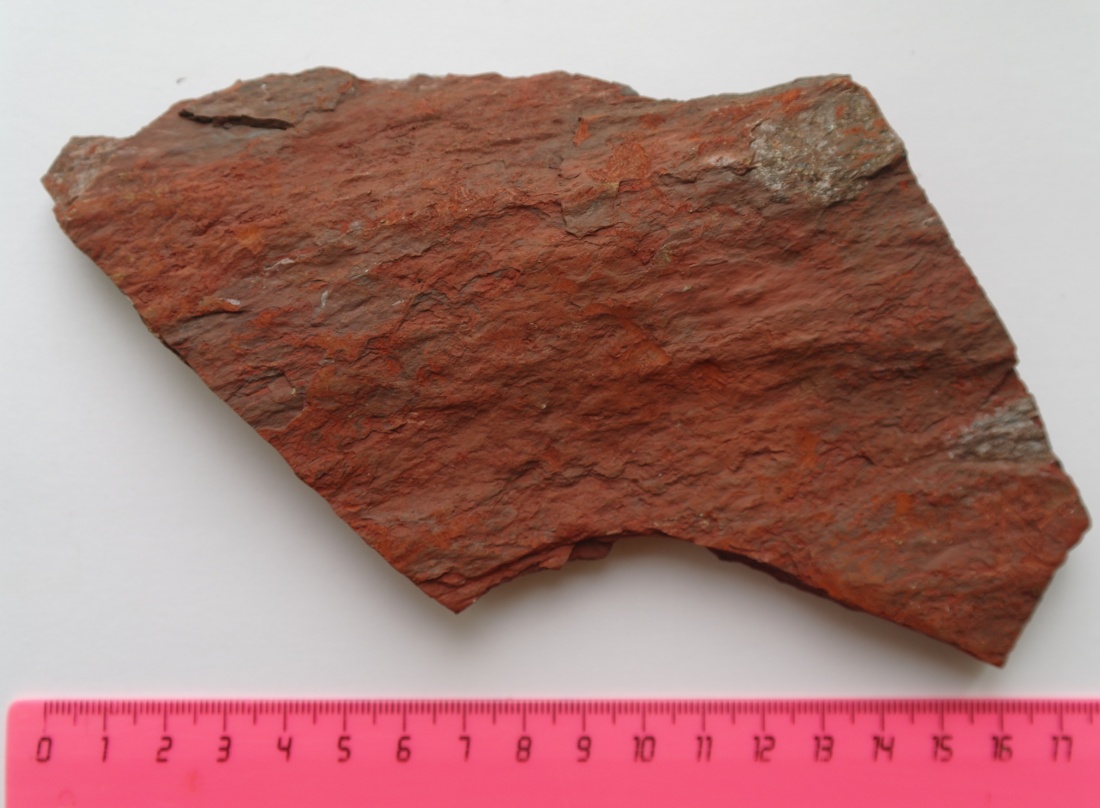 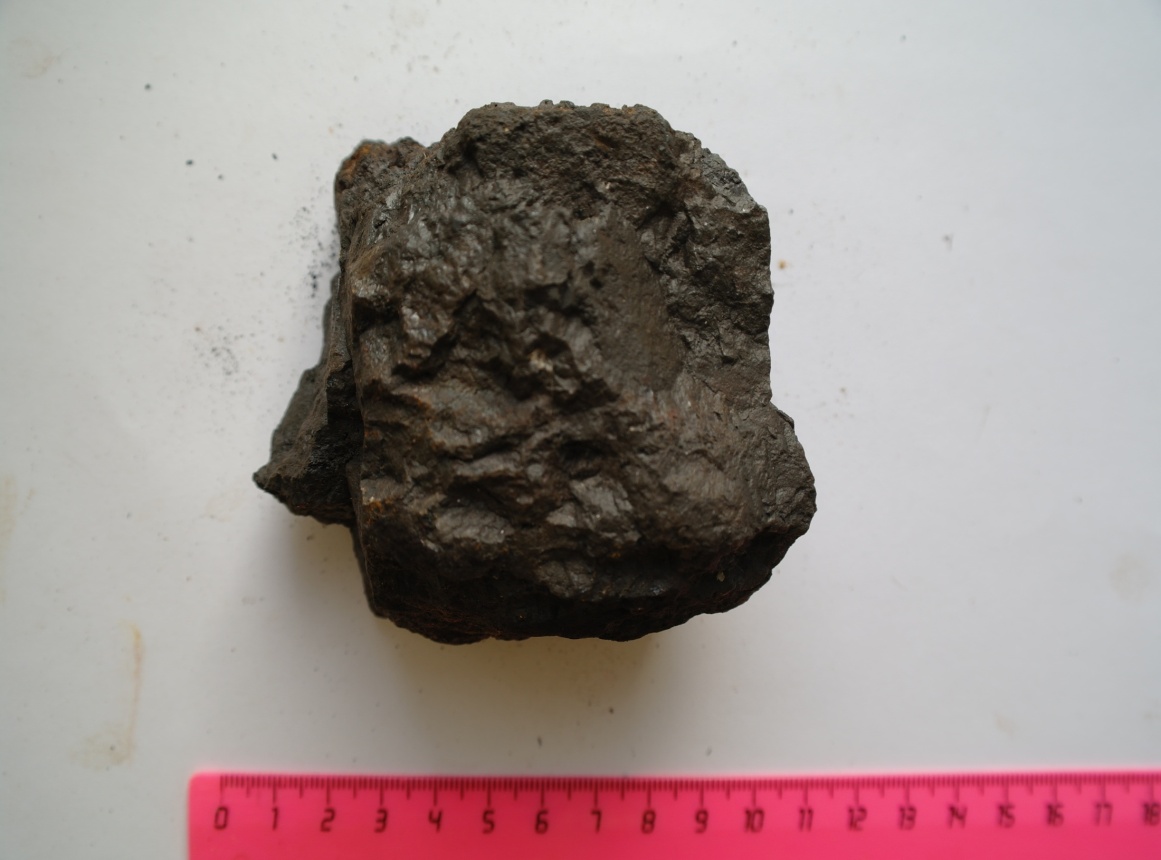 Марганцевая руда
Яшма
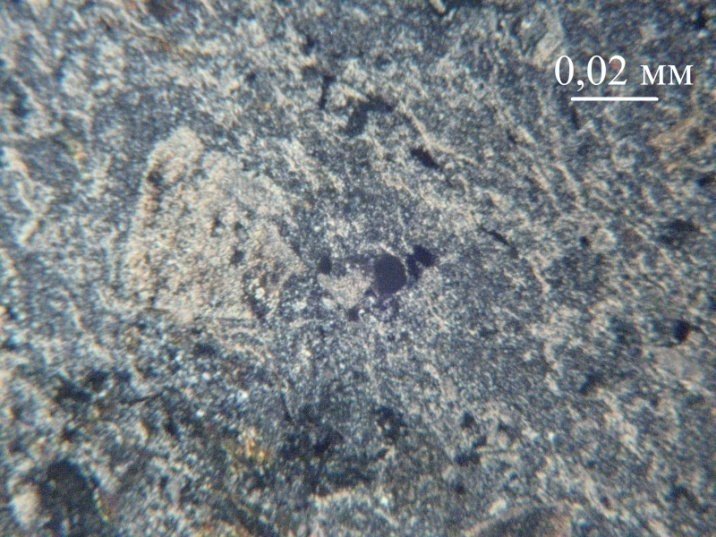 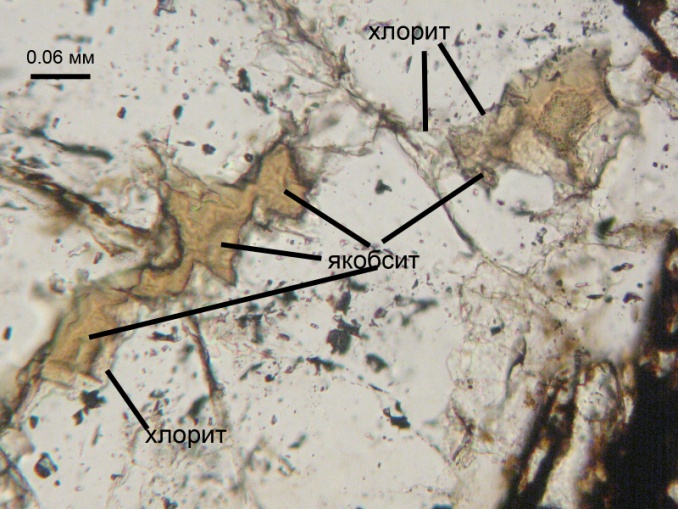 А
Б
В
А-лавовая брекчия.Обломки измененного серицитизированного плагиоклаза. Фото шл. БСА1-1. Николи скрещены.
Б-гиалокластит. Карбонат. Фото шл. БСА-1. Николи скрещены.
В-гематит-манганаксинитовая порода.Минералы якобсит и хлорит.Фото шл.С-1,С-1а.Проходящий свет.
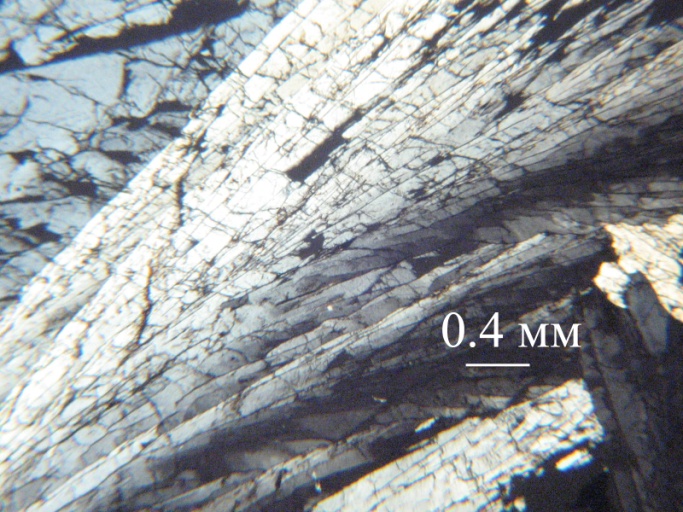 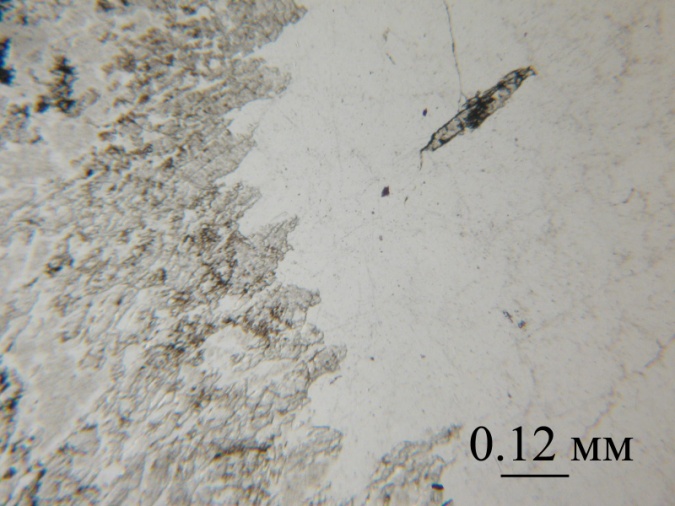 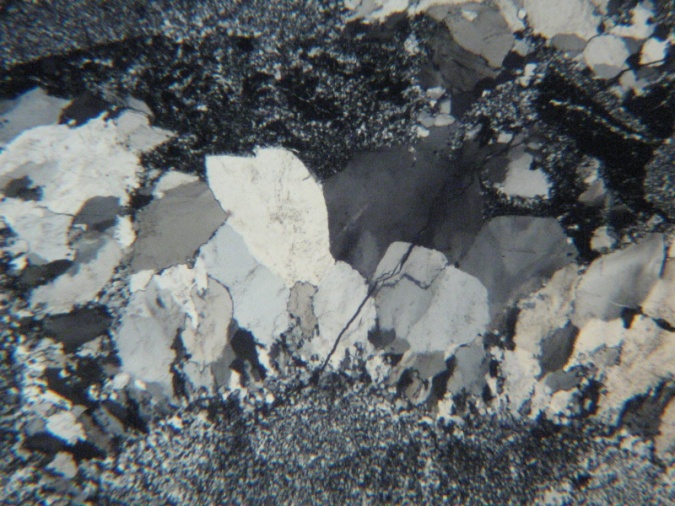 Г
Д
Е
Г-агрегат манганаксинита. Лучистые агрегаты манганаксинита.Фото шл. С-2 .Николи скрещены.
Д -манганаксинит в кварцевой жиле.Фото шл. С6-1а Проходящий свет.
Е- брекчия кварца. Халцедон- кварцевая брекчия. Фото шл. С-6. Николи скрещены.
Минералы Байсултановского месторождения:
Оксиды: кварц, гематит, якобсит, рутил, халцедон


Силикаты: манганаксинит, браунит, кариопилит, хлорит, актинолит, альбит, олигоклаз,  андезин, эпидот, соссюрит, пренит
Сарбайское месторождение
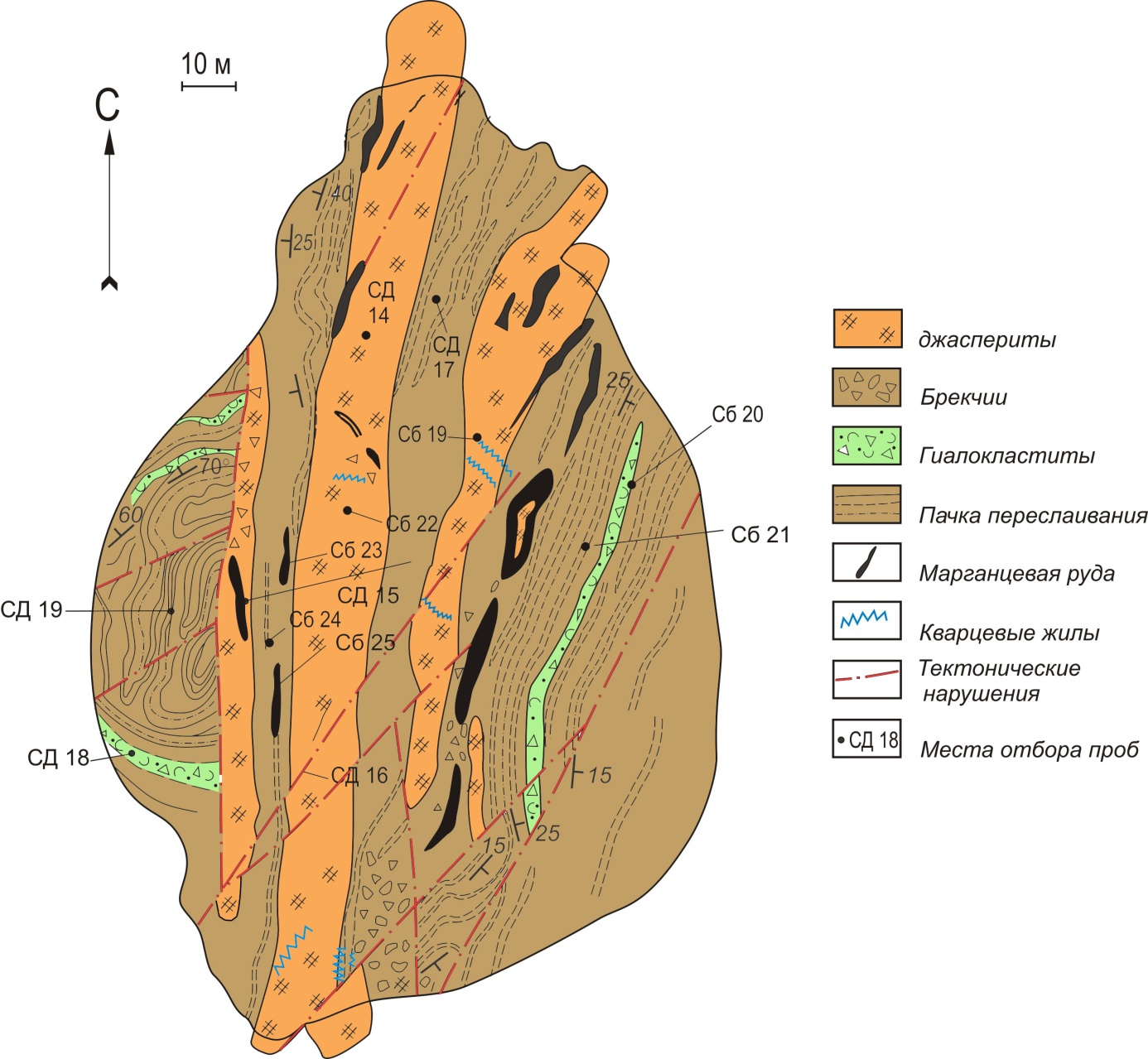 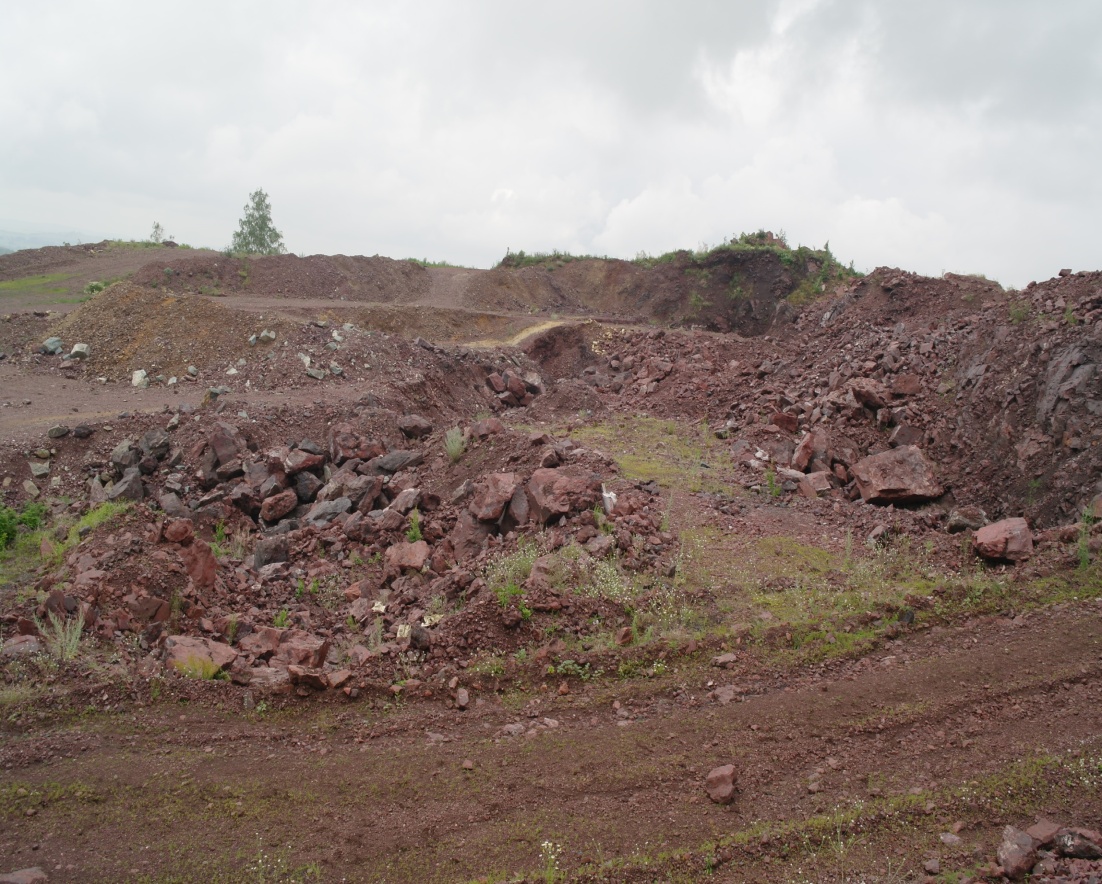 Схема геологического строения Сарбайского месторождения. Составил:Кабанова Л. Я. (2012).
Схема геологического строения, разрез Западной стенки карьера.Составил Кожухов Д.В. (2012).
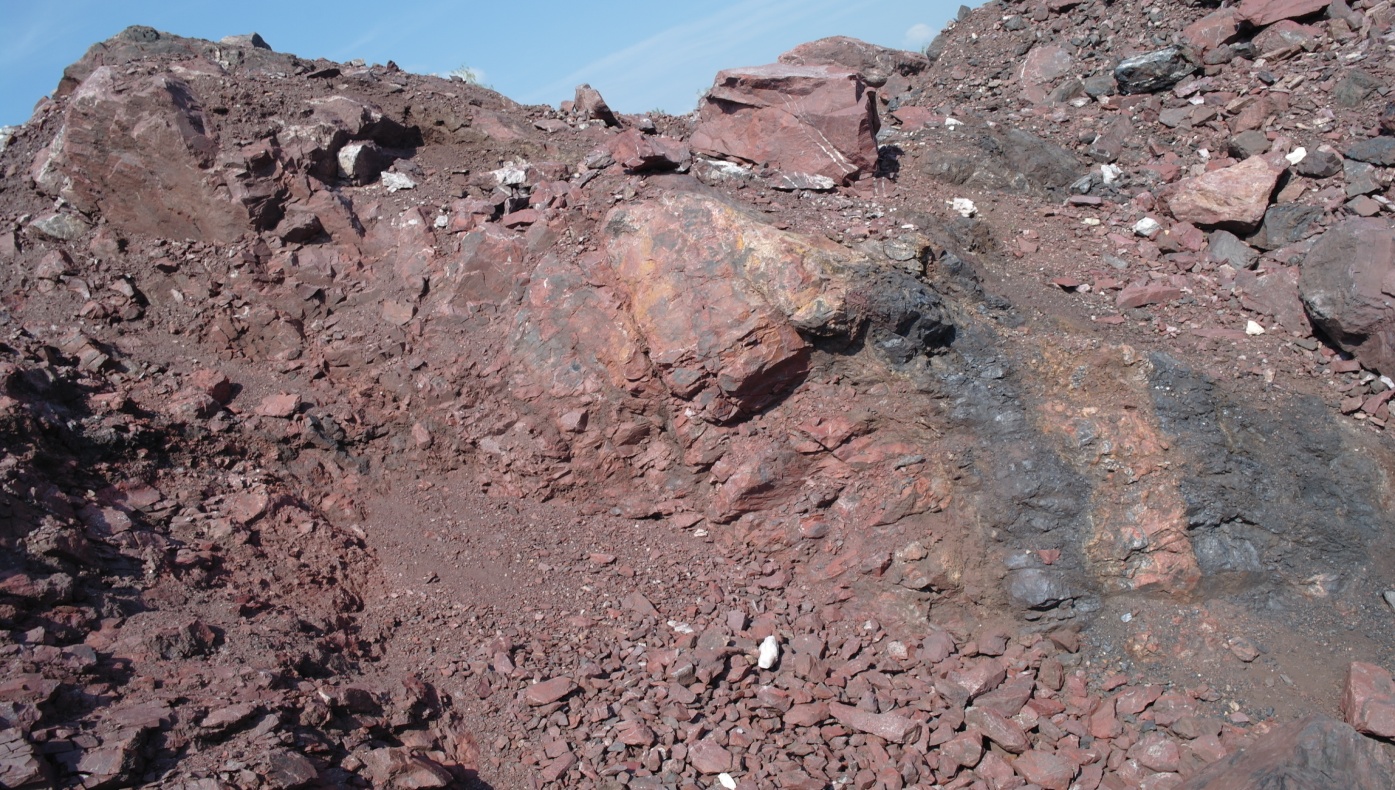 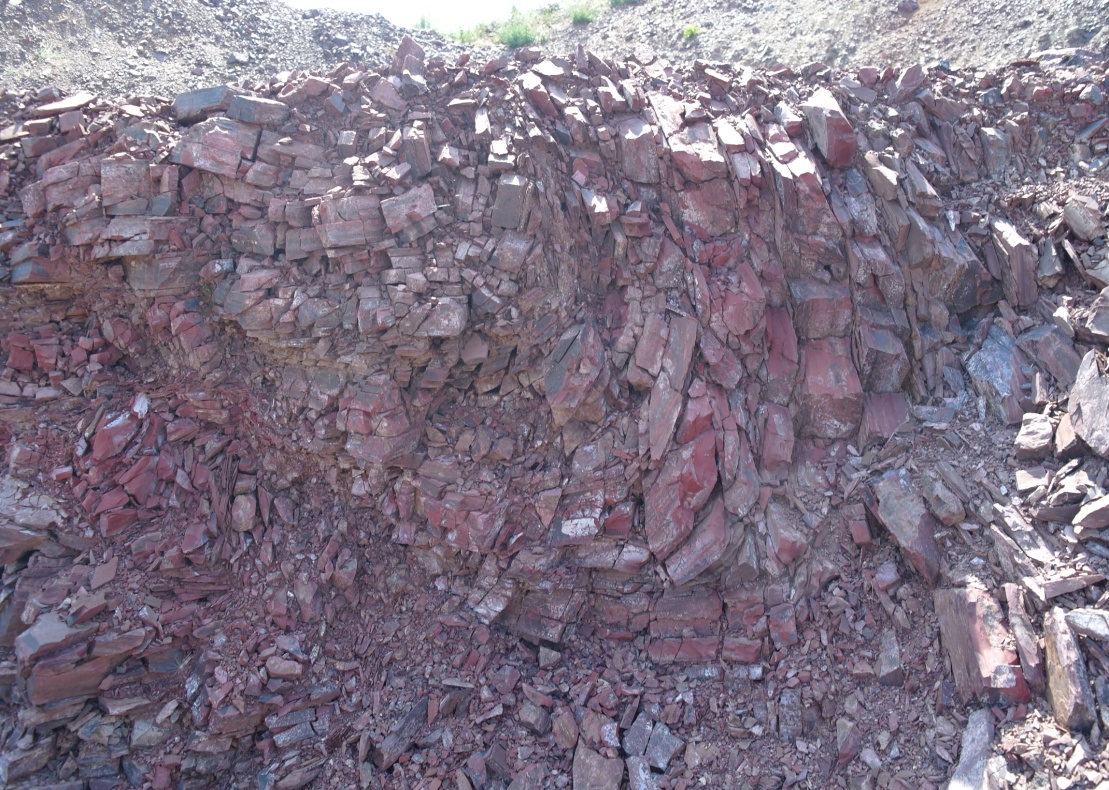 Марганецсодержащие породы
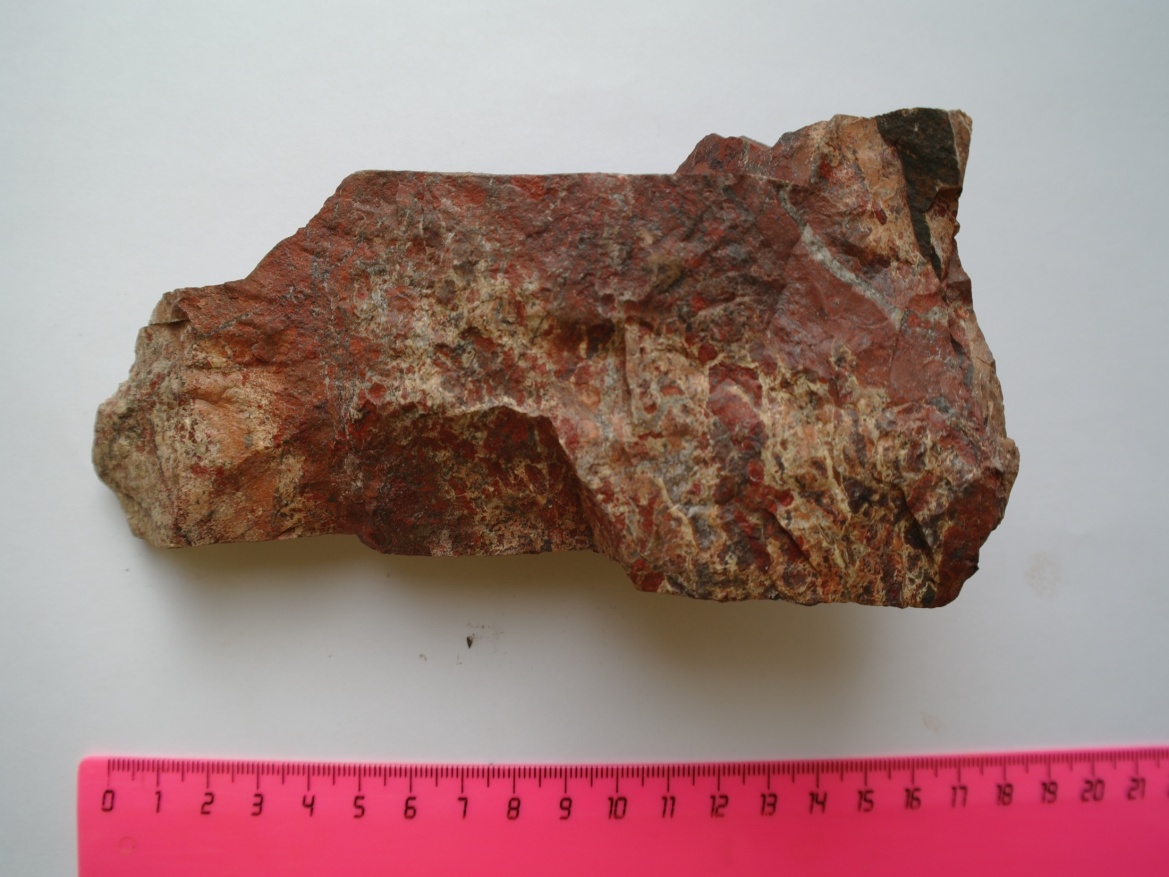 Джасперит
Джасперит
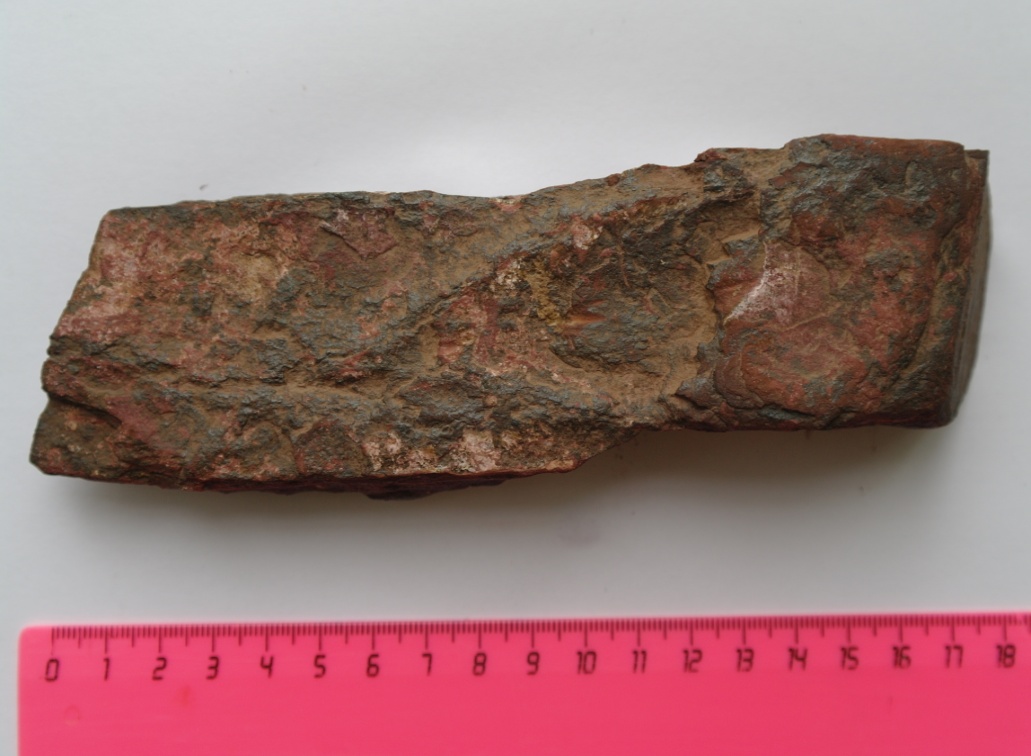 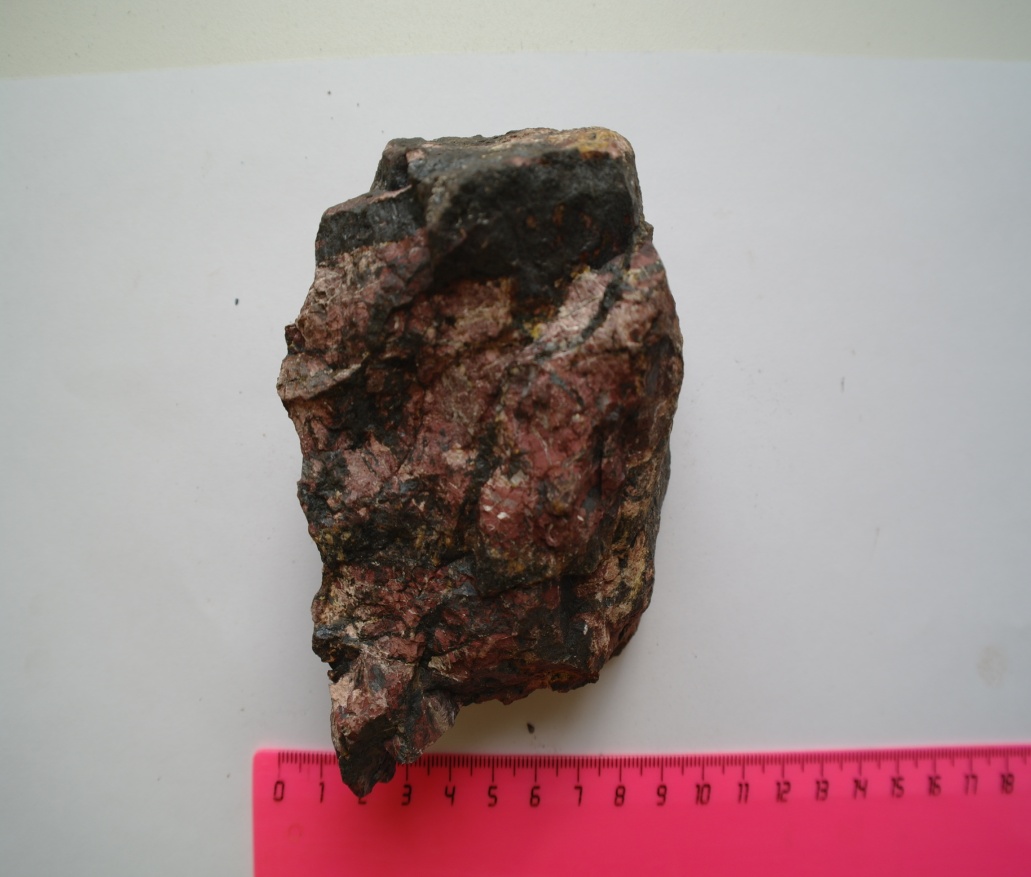 Родонит-гематитовая порода
Яшма
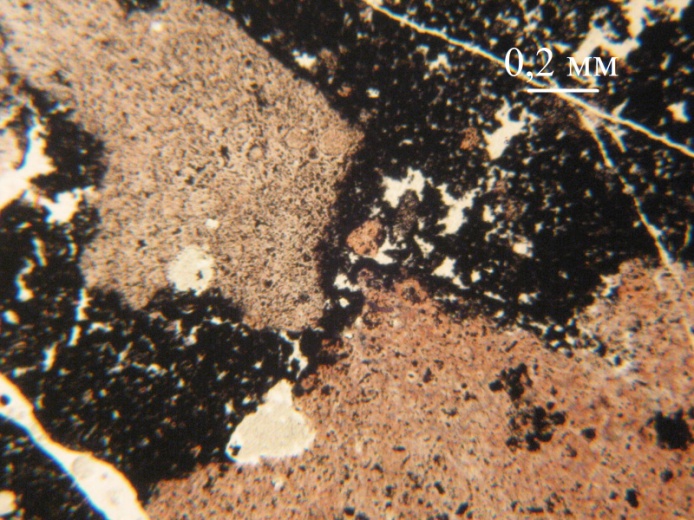 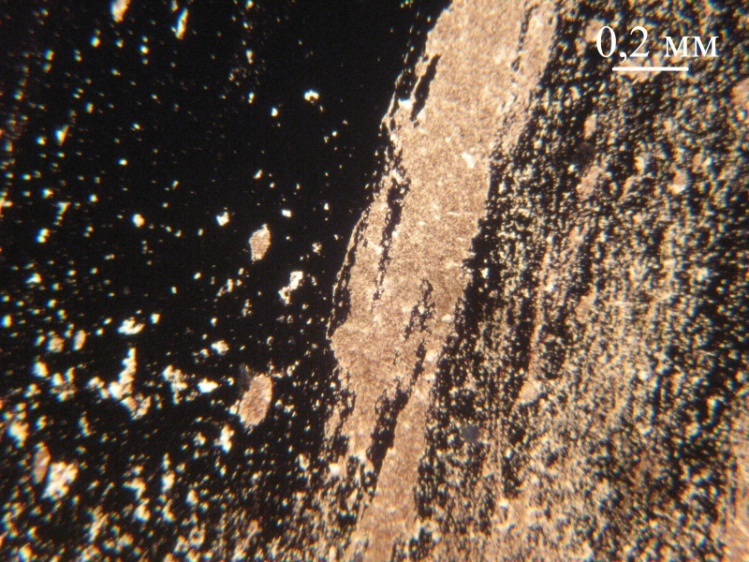 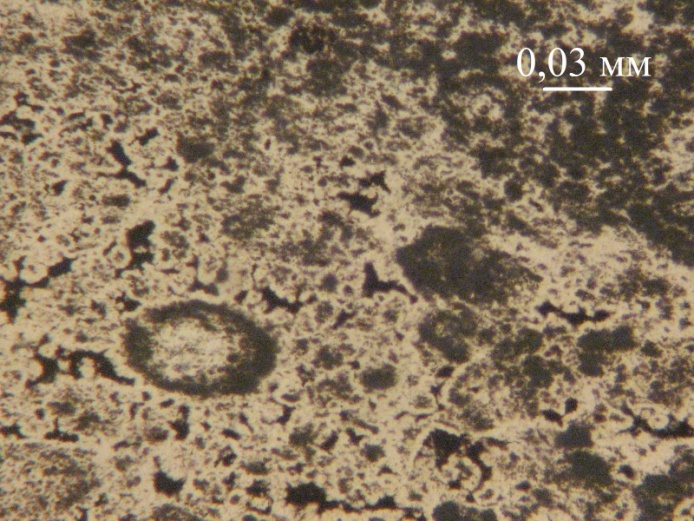 Б
В
А
А- брекчия с обломками яшмы. Обломки яшмы остроугольной и неправильной формы сцементированные гематит-марганцевым материалом.  Фото шл. СД-3. Проходящий свет. 
Б-родонит-гематитовая порода. Бурые зерна граната (спессартин), марганцевый минерал. 
Фото шл. СД-8. Проходящий свет.
В- брекчия джасперита. Удлиненно-овальные обособления, напоминающие радиолярии. 
Фото шл. СД-10. Проходящий свет.
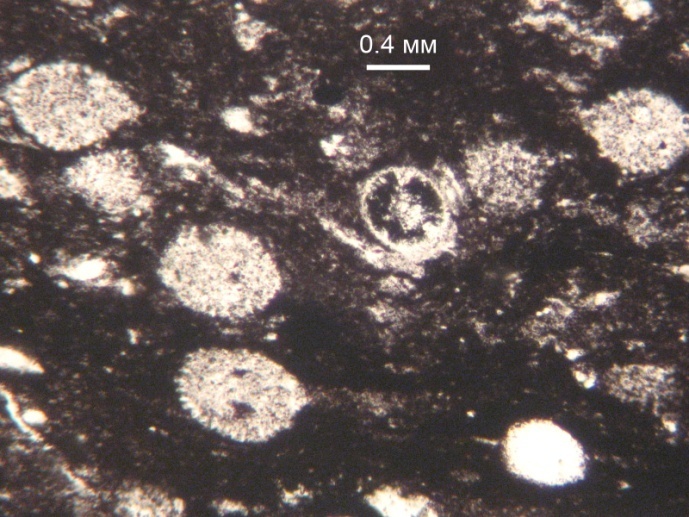 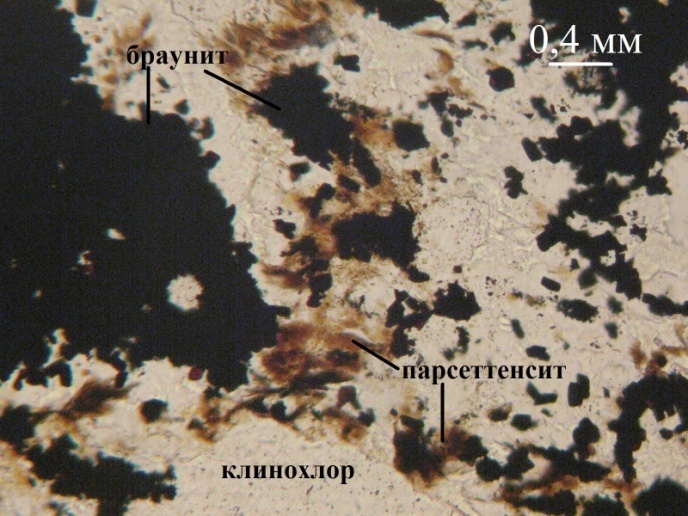 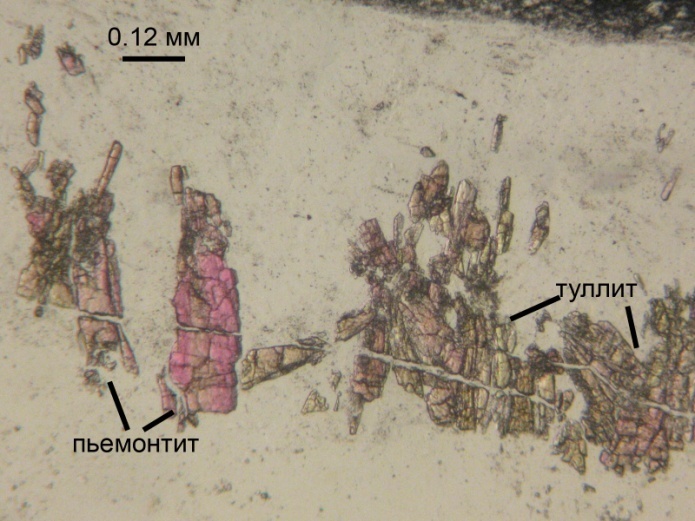 Г
Д
Е
Г-яшма тонкослоистая. Тонкослоистая яшма, радиолярии. Фото шл. Сд-4а. Проходящий свет. 
Д-гранат-браунит-хлоритовая порода. Минералы: браунит, парсеттенсит, клинохлор. 
Фото шл. СД-18 Проходящий свет.
Е-тонкослоистая яшма, пьемонтит и туллит. Фото шл. СД-14 Проходящий свет.
Минералы Сарбайского месторождения:
Оксиды: кварц, гематит, якобсит, халцедон, гаусманит.

Силикаты: пьемонтит, туллит, родонит, гранат(спессартин), баннистерит, браунит, гранат(андрадит), хлорит, парсеттенсит, кариопилит, гранат(гроссуляр), магнезит, эпидот, манганаксинит, клинохлор, неотокит

Карбонаты: родохрозит, кальцит.

Фосфаты: апатит
Кожаевское месторождение
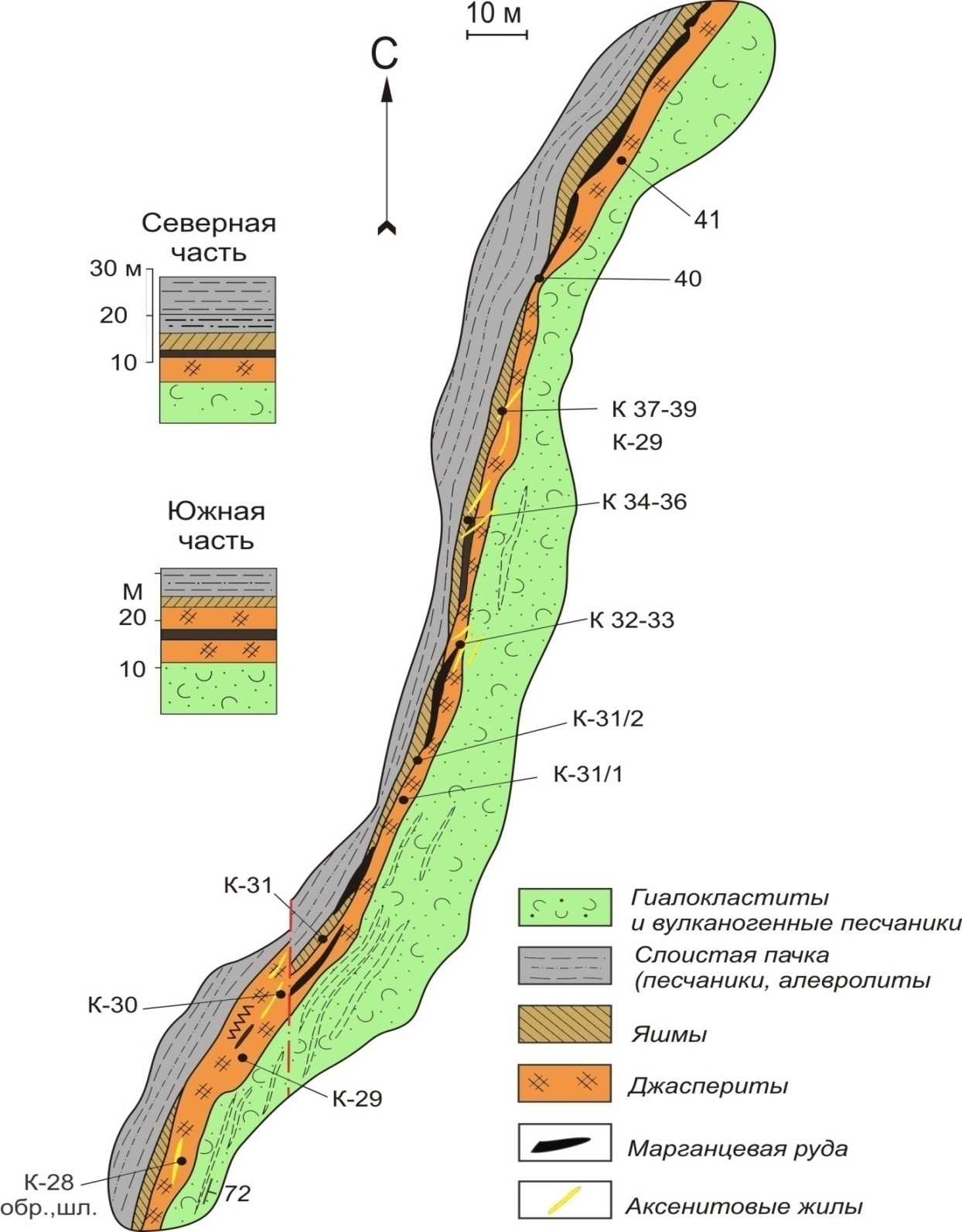 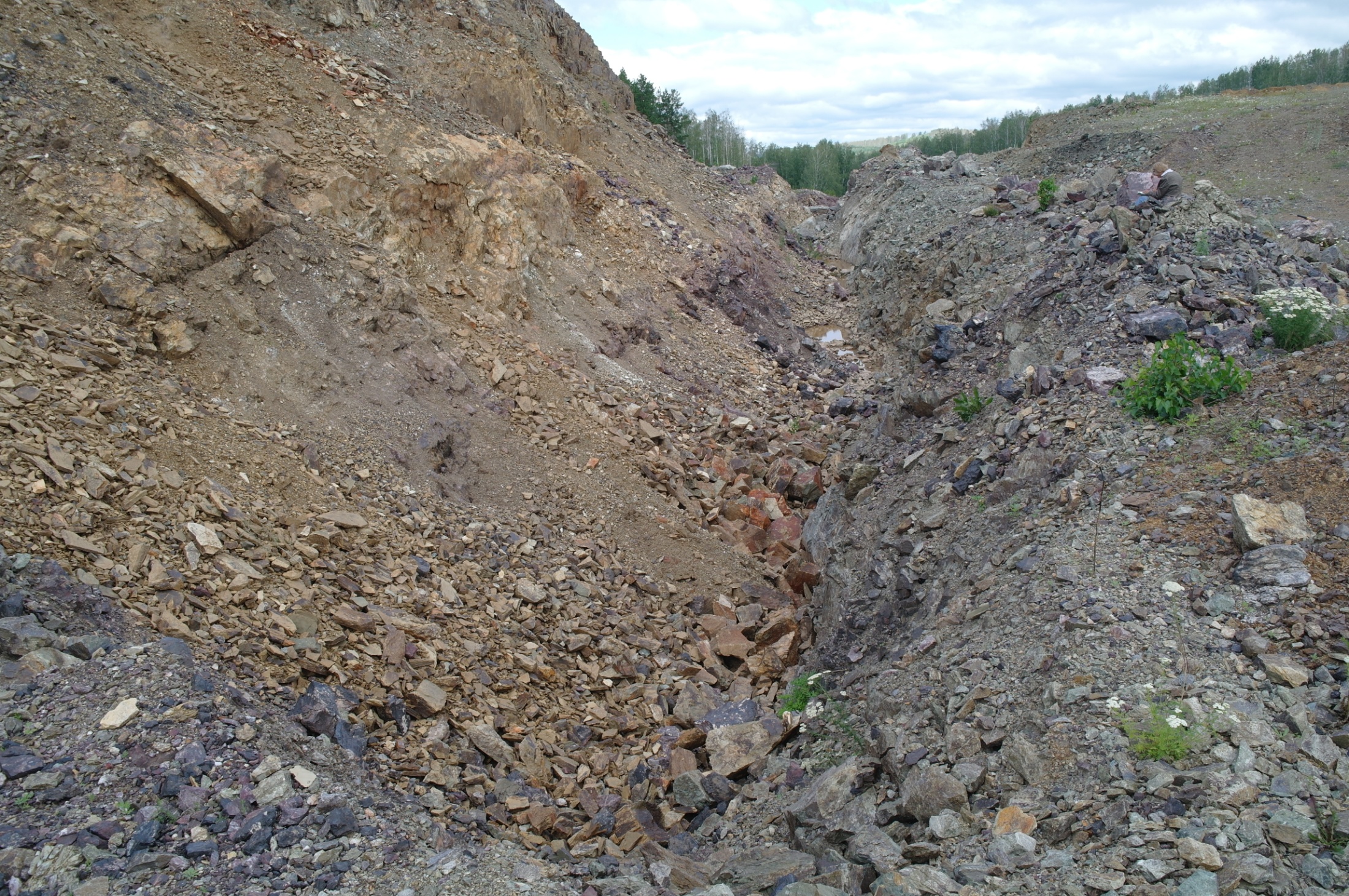 Схема геологического строения Кожаевского месторождения. Составил: Кабанова Л.Я. (2012).
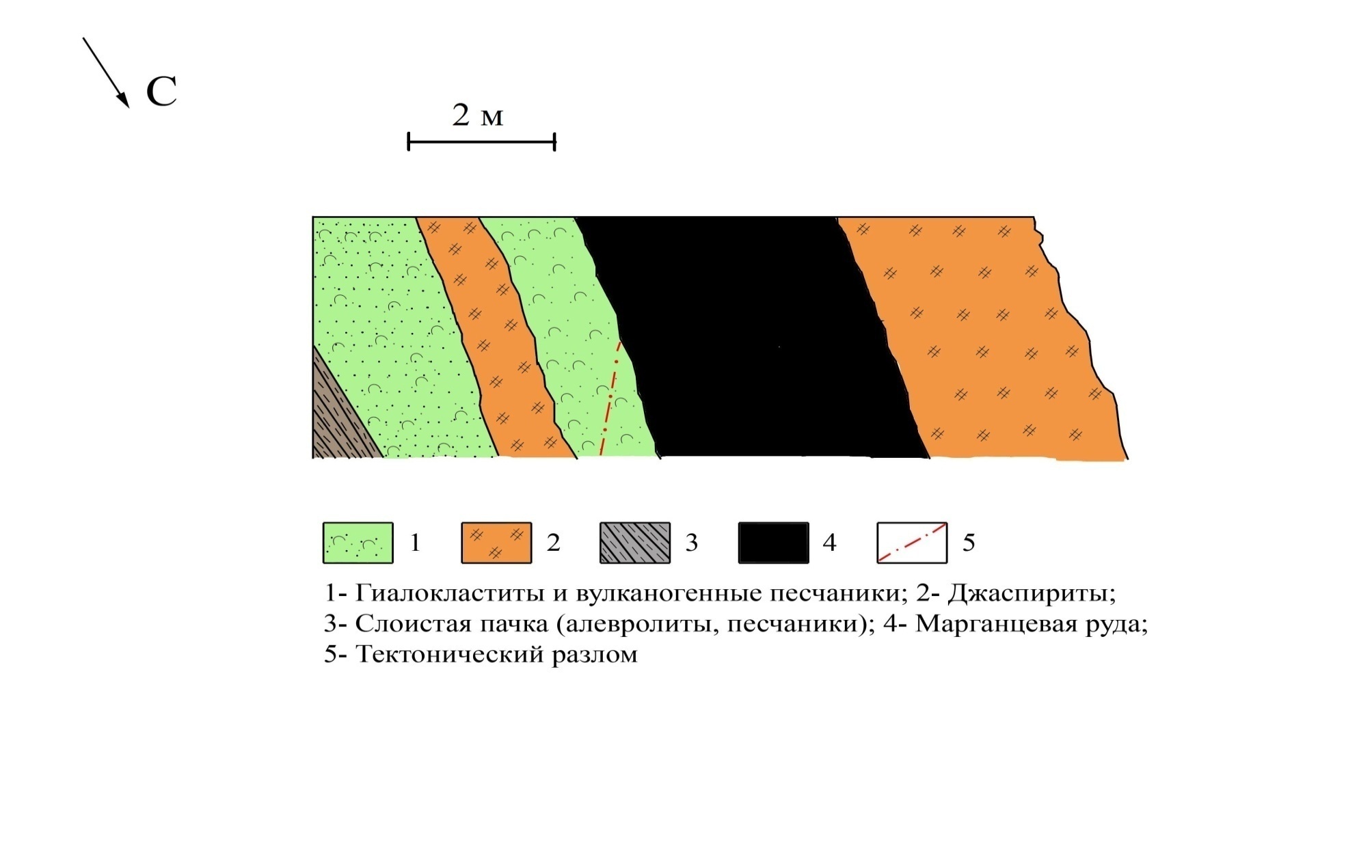 С
Схема геологического строения, разрез борта северного окончания карьера. Составил:
Кожухов Д. В. (2012).
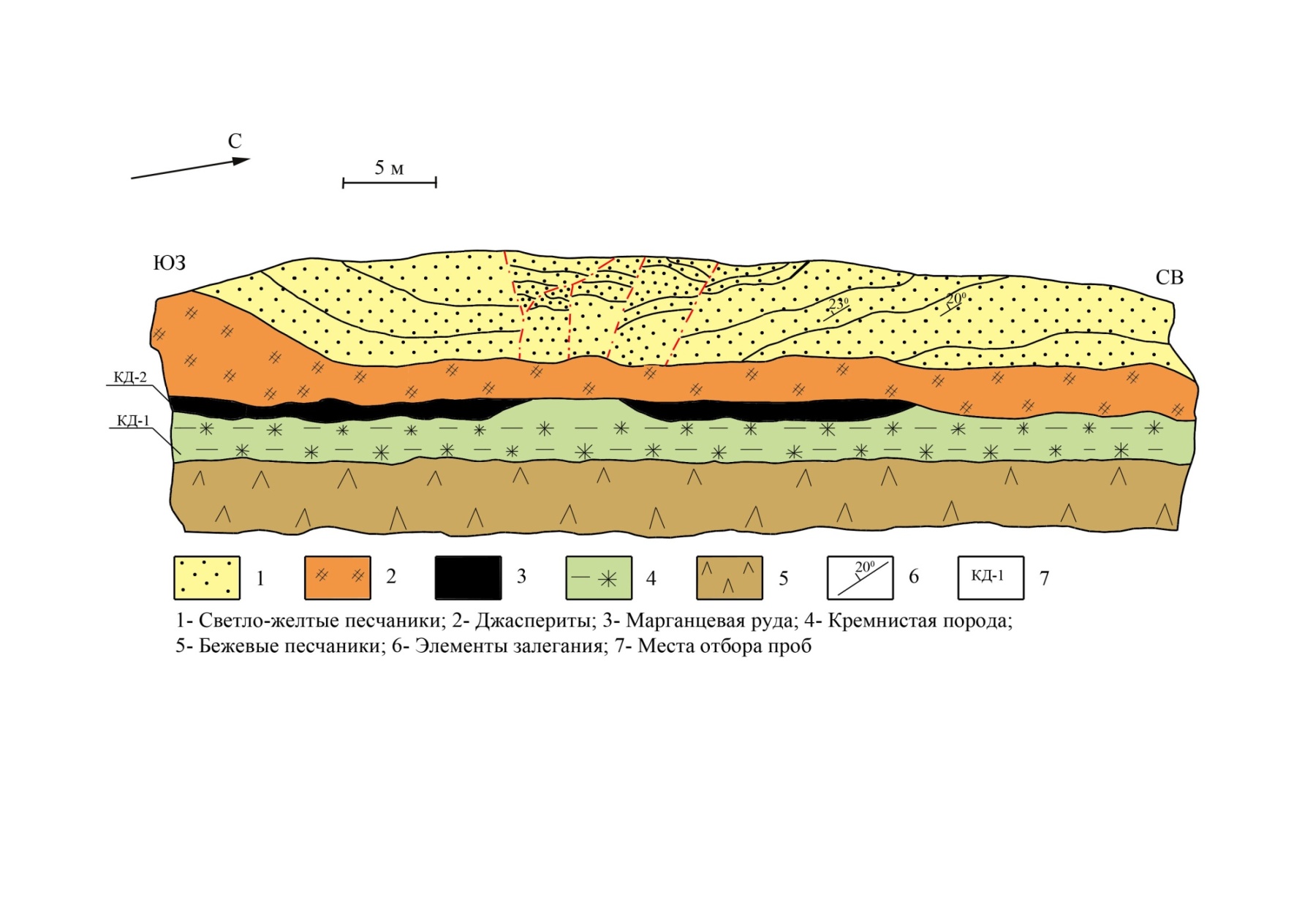 Схема геологического строения, разрез северного участка карьера. Составил: Кожухов Д.В. (2012).
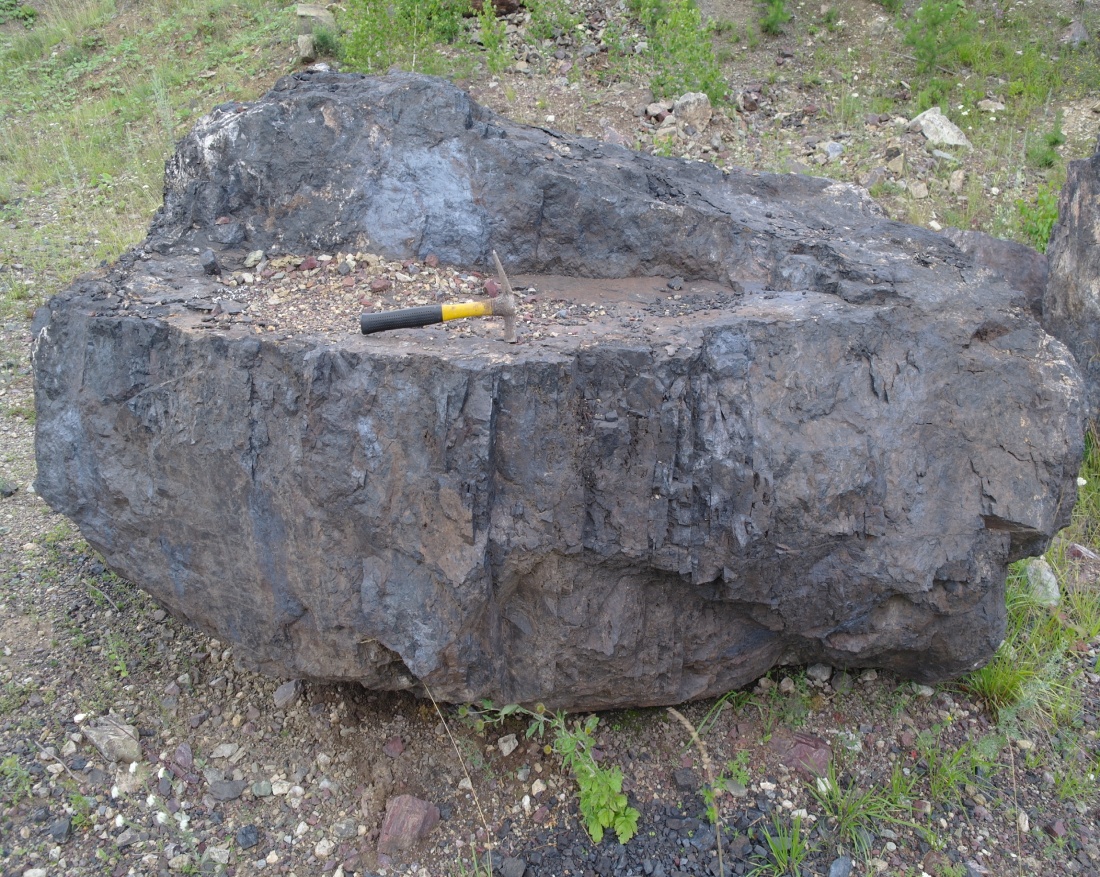 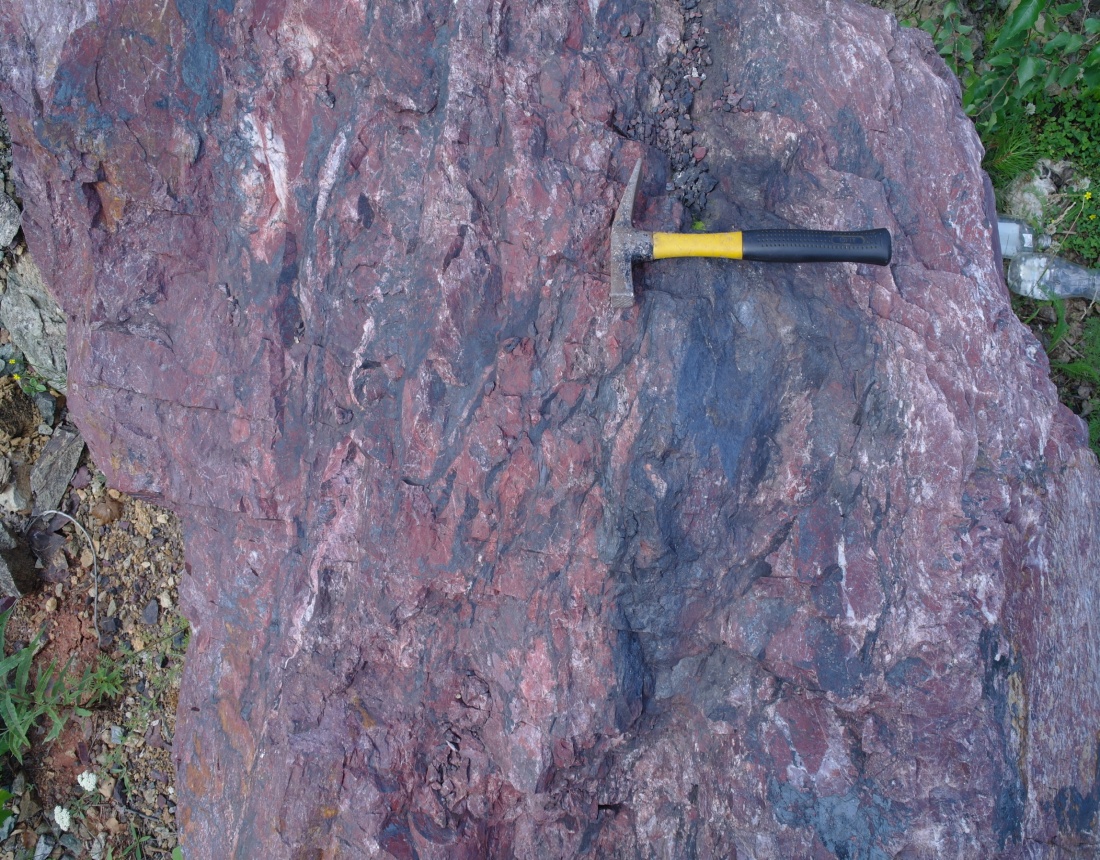 А
Б
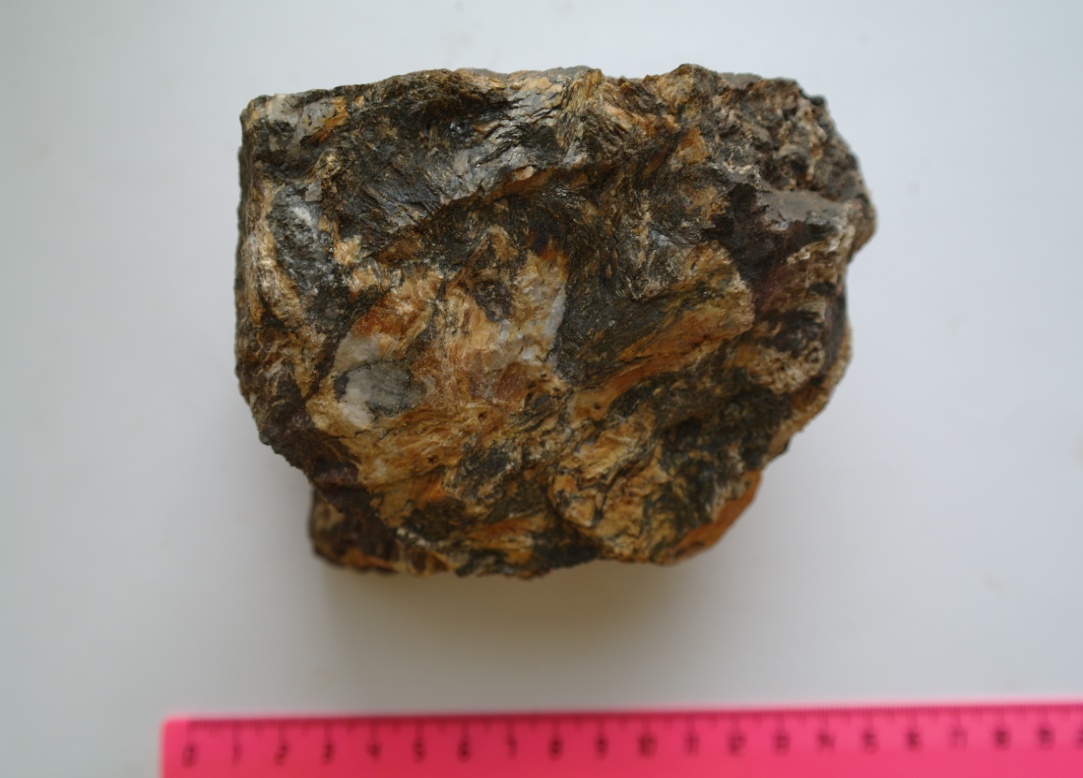 А-  фрагмент рудной жилы;
Б- джасперит
В-  гаусманит-манганаксинитовая порода
В
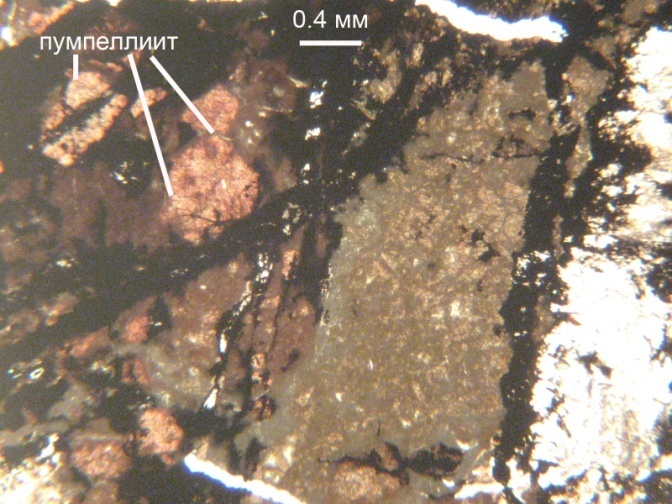 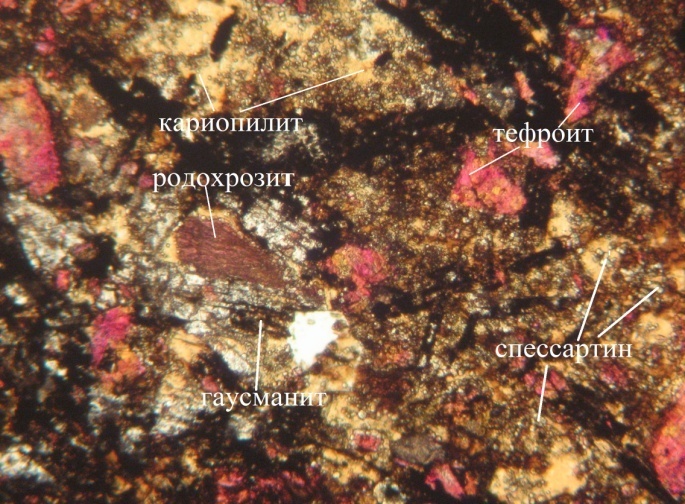 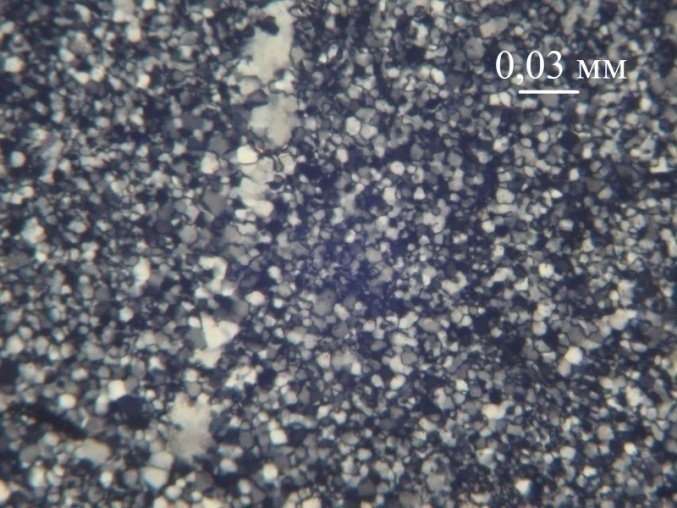 А
Б
В
А-измененный гиалокластит. Кристалл пумпеллиита. Фото шл. КД-3 Проходящий свет.
Б-алевролитовый гиалокластит. Минералы: родохрозит, кариопилит, тефроит, гаусманит, спессартин. Фото шл. КД-3а. Проходящий свет.
В-силицит. Халцедон с кварцевой жилой. Фото шл. КД-17. Николи скрещены.
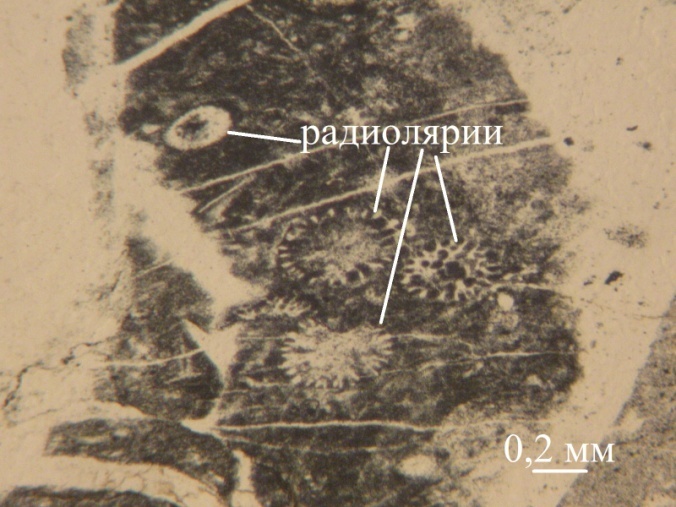 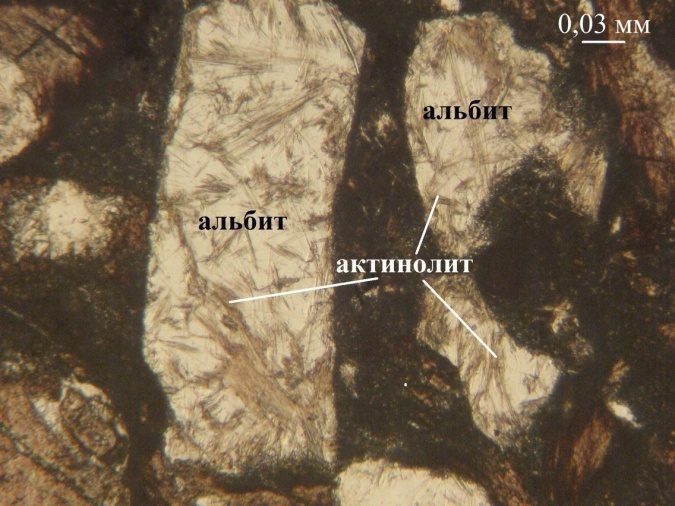 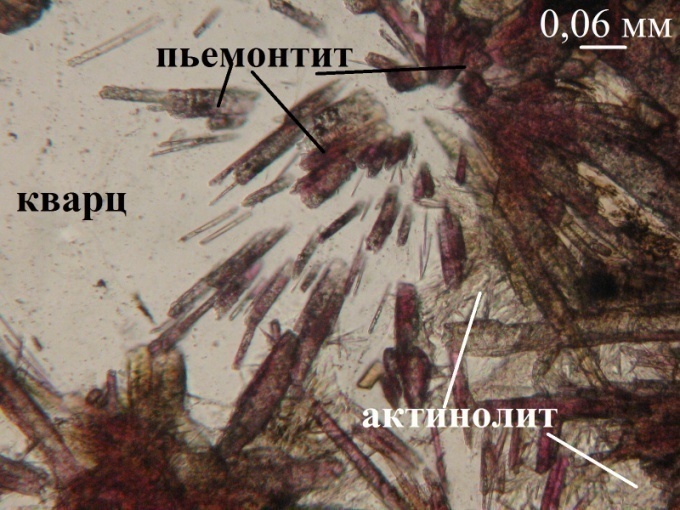 Г
Д
Е
Г-яшма. Радиолярии с отчетливо проявленными шипами. Фото шл. КД-19. Проходящий свет.
Д-альбит-гематит-гранатовая порода. Кристаллы альбита и игольчатые зерна актинолита. Фото шл. КД-4.  Проходящий свет
Е-альбит-гематит-гросуляровая порода. Кристаллы пьемонтита и актинолита в кварце.Фото шл. КД-12а. Проходящий свет.
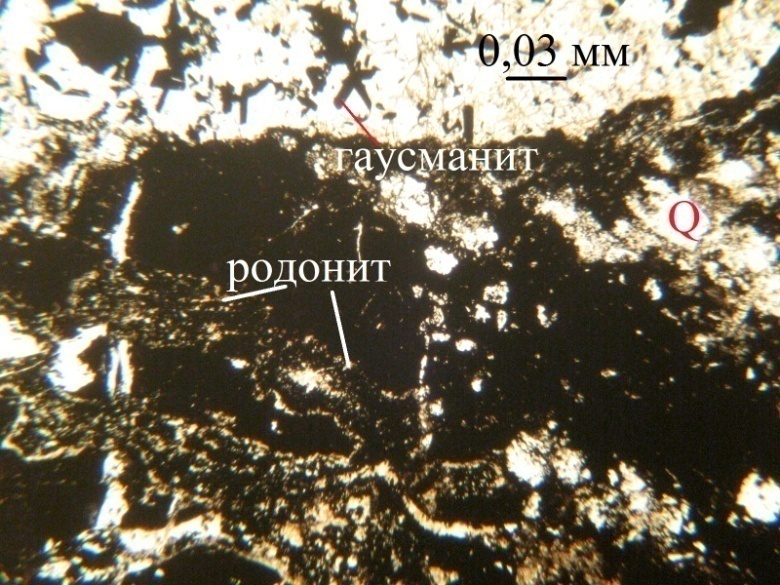 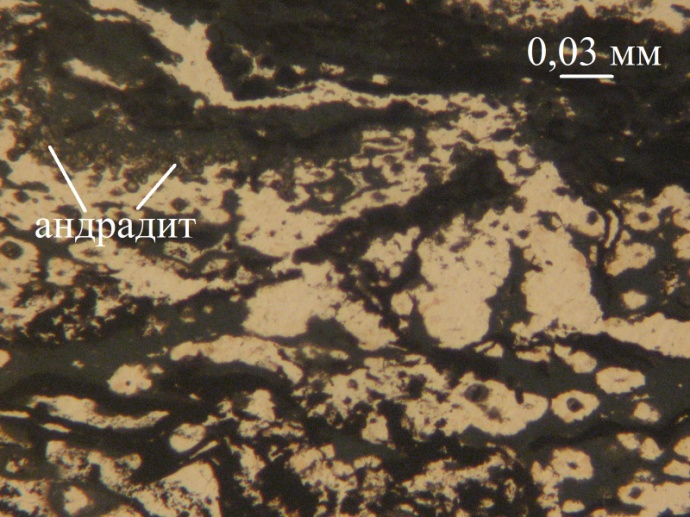 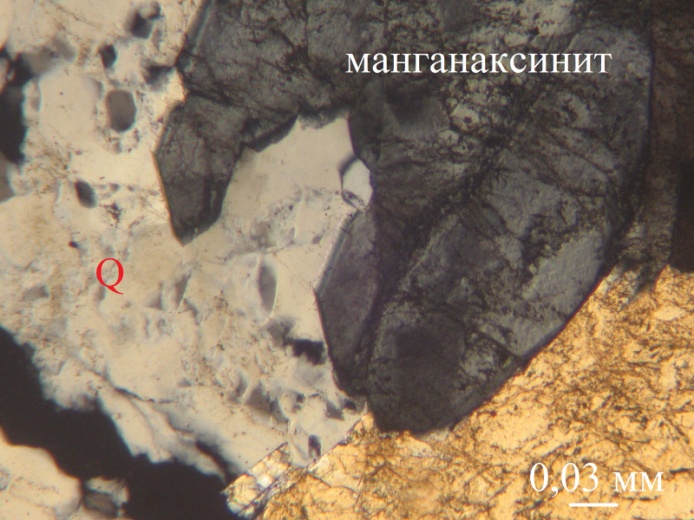 А
Б
В
А-родонит-гаусманит-кварцевая порода. Иголки гаусманита, родонит, кварц.Фото шл. КД-6. Проходящий свет.
Б- андрадит-родонит-кварцевая порода. Зерна андрадита погруженые в матрицу кварц-родонитового состава. Фото шл. КД-12. Проходящий свет.
В- кварц-манганаксинитовая жила. Кристаллы манганаксинита и кварца. Фото шл. КД-5. Проходящий свет.
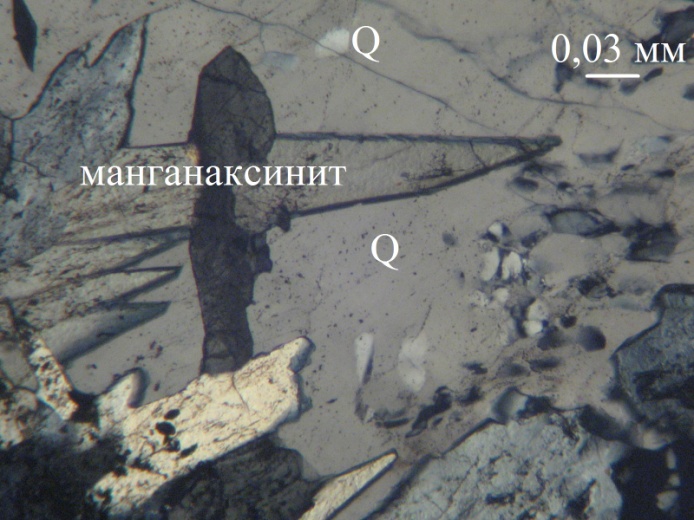 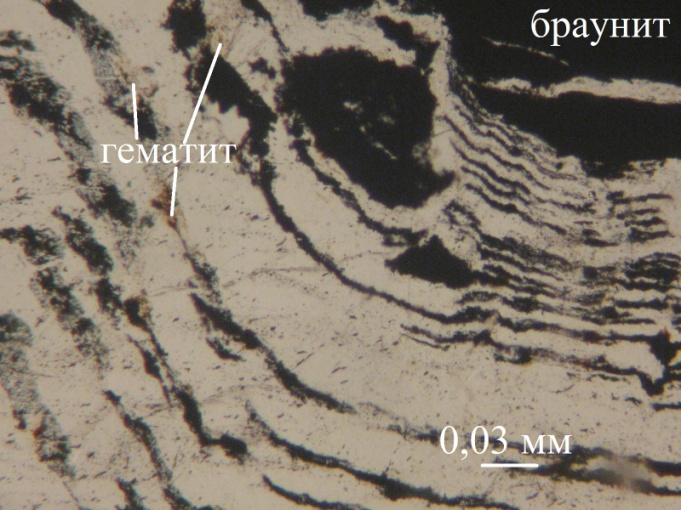 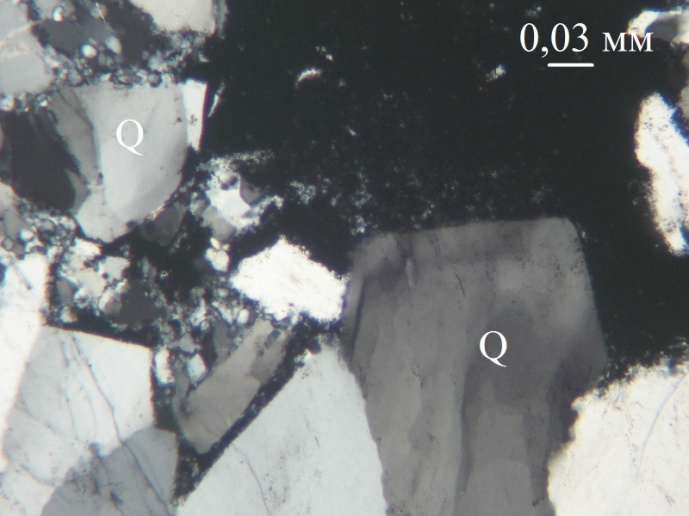 Г
Д
Е
Г- кварц-манганаксинитовая жила.Кристаллы манганаксинита и кварца. Фото шл. КД-5а. Проходящий свет.
Д- кварцевая жила. Кристаллы гематита и браунита; тонкие плойчатые слойки сложены железо-марганцевым веществом.Фото шл. КД-11 Проходящий свет.
Е- Кварц-гематит-марганцевая порода. Деформированный кварц. Фото шл. КД-13,13а. Проходящий свет
Минералы Кожаевского месторождения:
Силикаты: пумпеллиит, клинохлор, кариопилит, пьемонтит, гранат(гроссуляр), манганаксинит, браунит, гранат(спессартин), тефроит, альбит, хлорит, парсеттенсит, винчит,  актинолит, кварц, родонит, гранат(андрадит), кристобалит, цоизит.

Оксиды: гаусманит, якобсит,  гематит, пиролюзит, гетит.

Карбонаты:  родохрозит, кальцит.
Геохимические особенности пород месторождений
Химический состав (масс. %) марганцевых руд Кожаевского месторождения (Брусницын 2010г.).
Примечание. Анализы выполнены в лаборатории спектрального анализа ВСЕГЕИ рентгеноспектральным флюоресцентным методом на спектрометре ARL9800 (Швейцария); аналитик Б.А.Цимошенко. 1−7 – родохрозит-тефроит-гаусманитовые породы: 1 и 2 – участок, обогащенный гаусманитом и тефроитом, 3 и 4 – участок, обогащенный кариопилитом и тефроитом, 5 – участок, обогащенный тефроитом, кутнагоритом и родохрозитом; 6 − участок, обогащенный кариопилитом и родохрозитом; 7 – прослой, обогащенный гематитом; 8 – родонитовая, 9 – родонит-андрадитовая,     10–12 – родонит-андрадитовая,  13 − альбит-гематит-гроссуляровая.
Диаграмма соотношения MnO - SiO2  в породах Кожаевского месторождения (масс.%).
Диаграмма соотношения MgO - SiO2  в породах Кожаевского месторождения ( масс.%).
Диаграмма соотношения CaO - SiO2  в породах Кожаевского месторождения (масс.%).
Диаграмма соотношения Fe2O3 - SiO2  в породах Кожаевского месторождения (масс.%).
Химический состав (масс. %) минералов марганцевых руд Кожаевского месторождения 
(Брусницын 2010г.).
Примечание. В таблице приведены результаты микрозондовых анализов, выполненных в лаборатории электронной микроскопии и микроанализа ЗАО «Механобр-Аналит» на растровом электронном микроскопе «Camscan-4DV» (Великобритания), снабженном спектрометром «Link-10000» (Великобритания); аналитики Ю.Л.Крецер и  А.И.Брусницын и в лаборатории растровой электронной микроскопии и микроанализа геологического факультета СПбГУ на растровом электронном микроскопе SEM-501B (Philips), снабженном спектрометрами EDAX-9100 и WDX-2A (Mickospec), аналитик А.Р.Нестеров. Минералы: Як – якобсит, Тф – тефроит, Ан – андрадит, Гр – гроссуляр, Сп – спессартин, Ас – манганаксинит, Эг – эгирин-авгит, Рд – родонит, Ак – актинолит, Кр – кариопилит, Ку – кумбсит.
Состав минералов из марганцевых пород Кожаевскогоместорождения
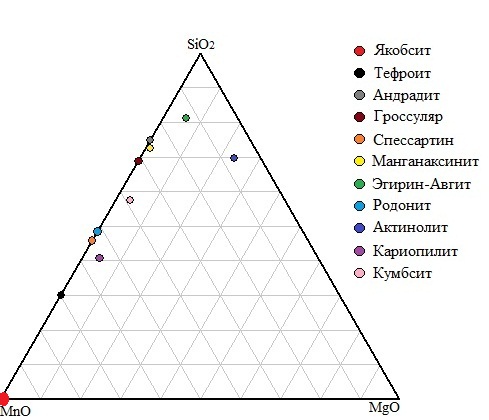 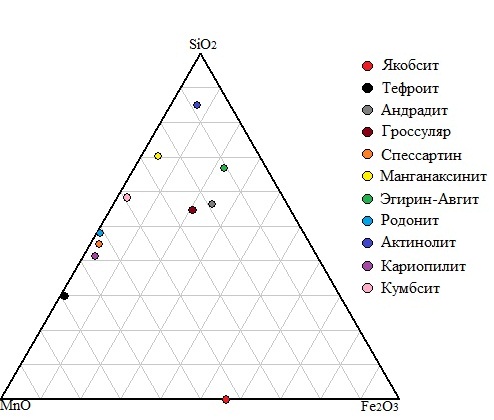 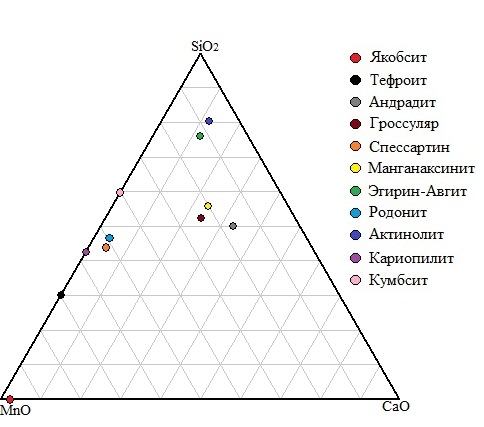 Манганаксинит (dÅ/I,%): 6,323/16; 3,686/17; 3,469/94; 3,436/11; 3,155/91; 2,888/17; 2,811/100.

Кумбсит  (dÅ/I,%): 9,77/100; 4,85/45; 3,72/15; 3,24/50; 2,84/11; 2,79/60.

Родонит (dÅ/I,%): 4,542/14; 3,286 /11; 3,017/31; 2,978/25; 2,658/12; 2,562/ 25
Рентгенфлюоресцентный анализ
Анализ проб проведен на РФА-анализаторе INNOV-X, α-серия. Содержания приведены в ppm. Примечание: Байсултановское месторождение, пробы: С-6, С1-1 -гаусманит-гематитовая ассоциация с рутилом, С1-1, С1-2, С-2, С6-1,С-3,С-4, Сб-1, Сб-3, Сб-5-манганаксинит; Сарбайское месторождение, пробы: СД-18, Сб-6, Сб-7, Сб-18, Сб-19-гранат-браунит-хлоритовая ассоциация, Сб-12-яшма с тефроитом; Кожаевское месторождение, пробы: К-30,К-39, К-30в, КД-30d –манаганаксинит.
Заключение
В результате проведенного исследования и сопоставления особенностей пород по месторождениям марганца Учалинской зоны на Южном Урале можно сделать следующие выводы:
1)Месторождения Байсултановское, Сарбайское и Кожаевское сложены марганецсодержащими породами: джасперитами, яшмами и гиалокластитами. 
- яшмы содержат остатки радиолярий разной сохранности;
- гиалокластиты базальтового состава и смешанного состава.
2) Марганцевые породы Байсултановского месторождения представлены гематит-гаусманитовой, гематит-манганаксинит-кварцевой ассоциацией. 
Минералы: кварц, манганаксинит, якобсит, гематит, рутил, халцедон, кариопилит, хлорит, браунит, плагиоклаз, актинолит, эпидот, альбит, андезин, олигоклаз, соссюрит, пренит, шпинель
3) Марганцевые породы Сарбайского месторождения представлены:
- родонит-гематитовая ассоциация,
- гранат-родонитовая ассоциация,
- гранат-браунит-хлоритовая ассоциация;
Минералы: кварц, гематит, пьемонтит, туллит, родонит, гранат (спессартин), якобсит, халцедон, баннистерит, неотокит, браунит, апатит, гранат (андрадит), родохрозит, хлорит, парсеттенсит, кариопилит, гаусманит, гарант (гроссуляр), магнезит, эпидот, аксинит, клинохлор
4) Марганцевые породы Кожаевского месторождения представлены:
- альбит-гематит-гранатовая ассоциация,
- гаусманит-родонит-манганаксинитовая ассоциация,
- гранат-родонит-кварцевая ассоциация,
- кварц-манганаксинитовая ассоциация;
Минералы: пумпеллиит, клинохлор, кариопилит, пьемонтит, гаусманит, гранат (гроссуляр), манганаксинит, браунит, якобсит, гранат (спессартин), тефроит, родохрозит, альбит, гематит, хлорит, парсеттенсит, винчит, актинолит, пиролюзит, гетит, кварц, аксинит, родонит, гранат (андрадит), кальцит, кристабалит, цоизит.
 5) Впервые детально описаны и выявлены марганцевые ассоциации Байсултановского и Сарбайского месторождений.
СПАСИБО ЗА ВНИМАНИЕ !